BONES
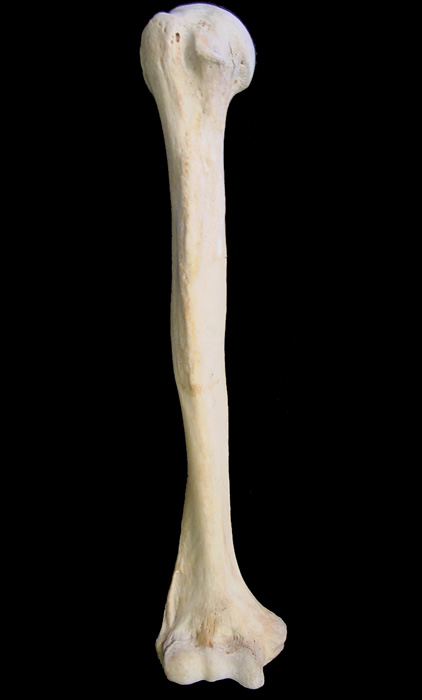 Of the 
Appendicular
Skeleton
Bony Landmarks
Depressions
alveolus -
fossa -
fovea -
sulcus or groove -
Articulations
condyle - 
facet - 
head -
Extensions & Projections
crest  - 
epicondyle -  
line -
process -
trochanter -
tubercle -
tuberosity -
spine -
Passages
canal or meatus - 
foramen (foramina) -
fissure -
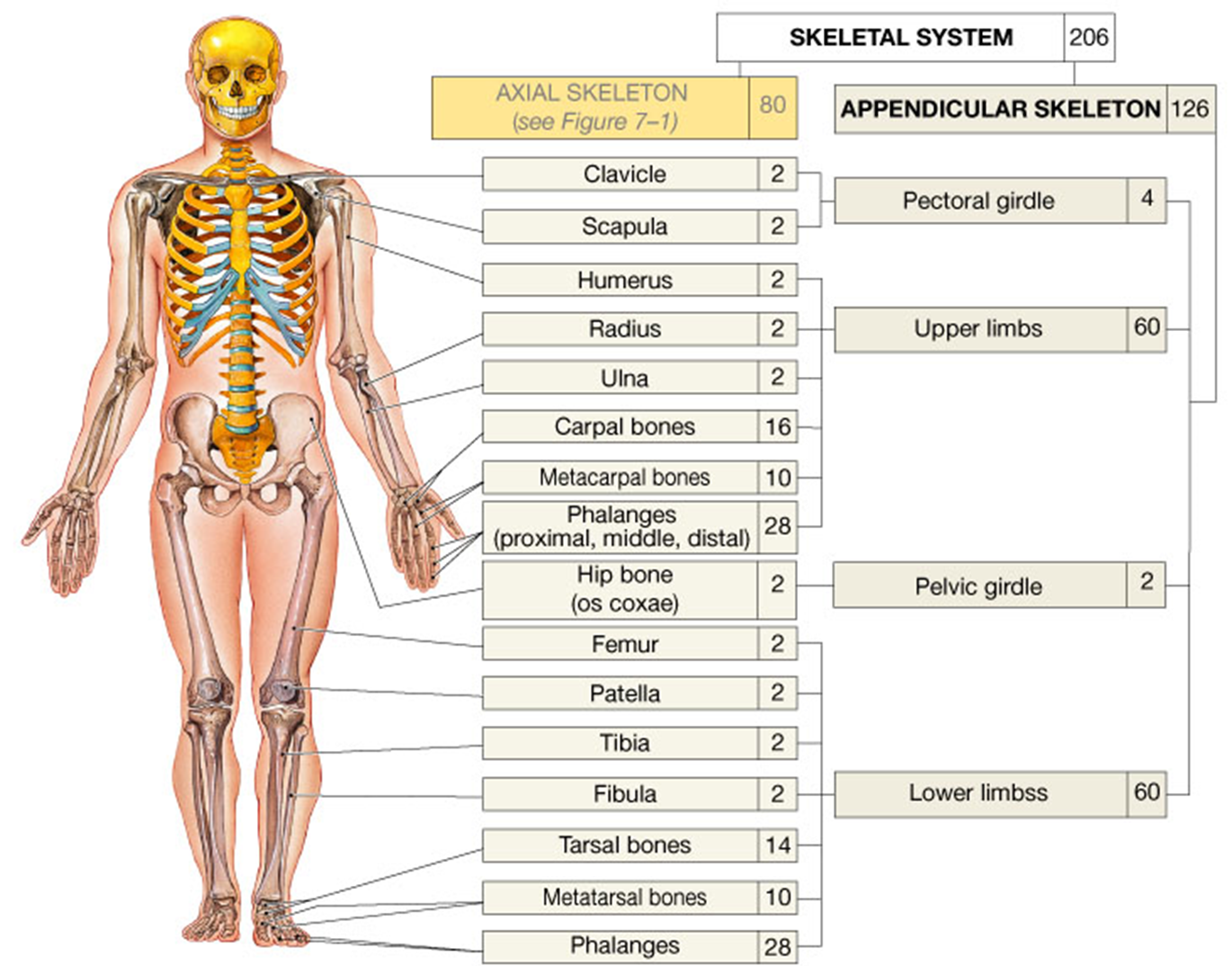 Anatomy of a Long Bone
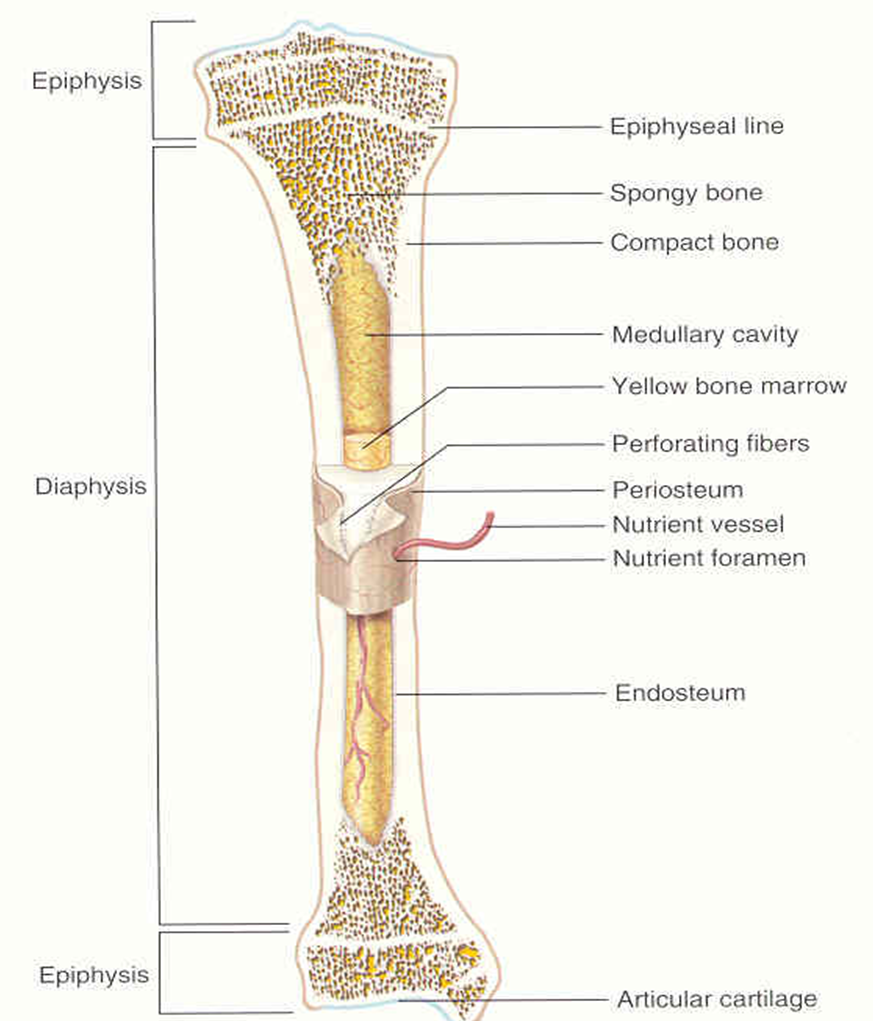 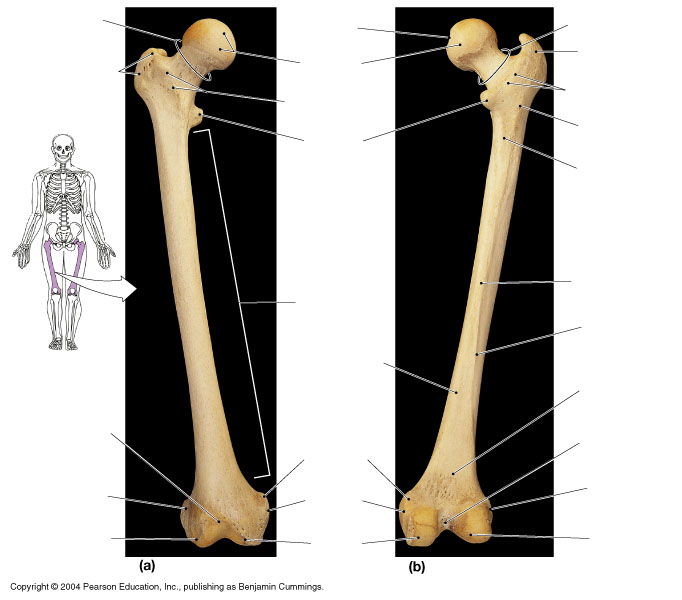 What are 
the bony 
landmarks 
indicated on
each aspect 
of this bone?
The Appendicular Skeleton
= The Pectoral and Pelvic Girdles
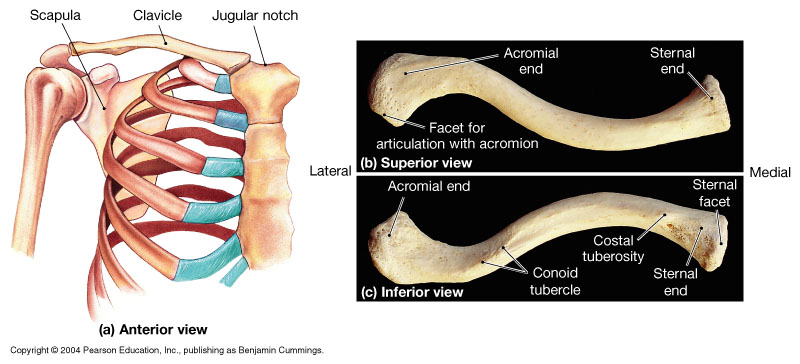 The Scapula
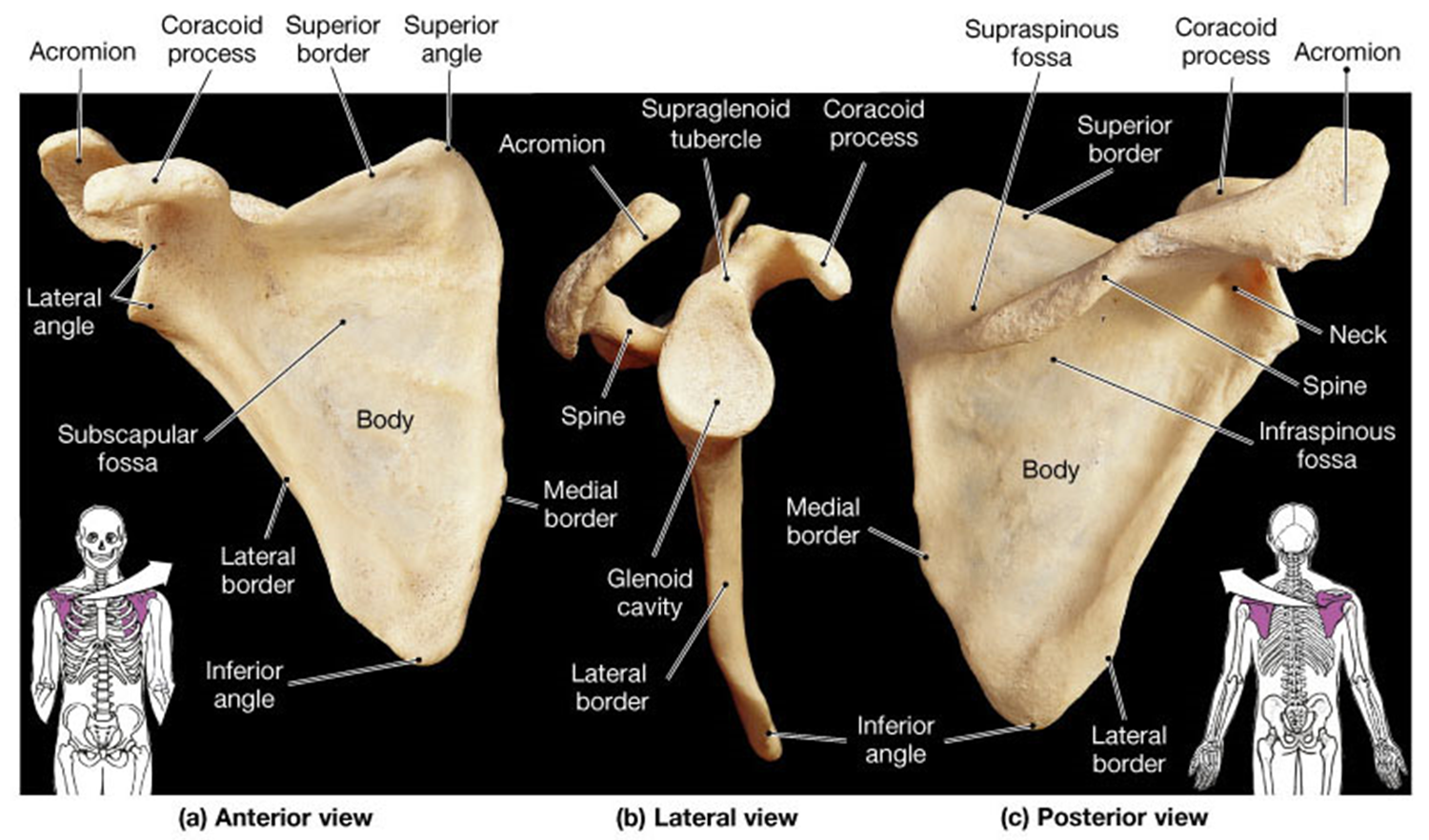 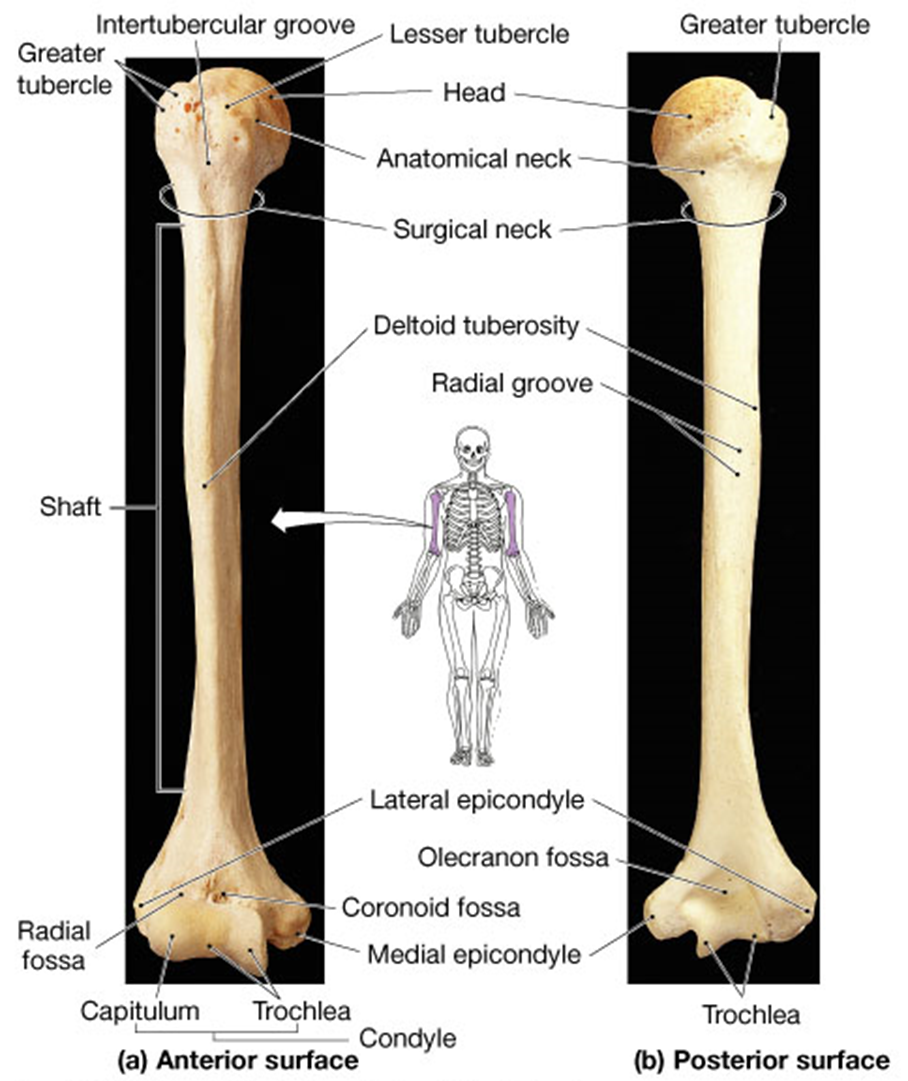 The
 
H
U
M
E
R
U
S
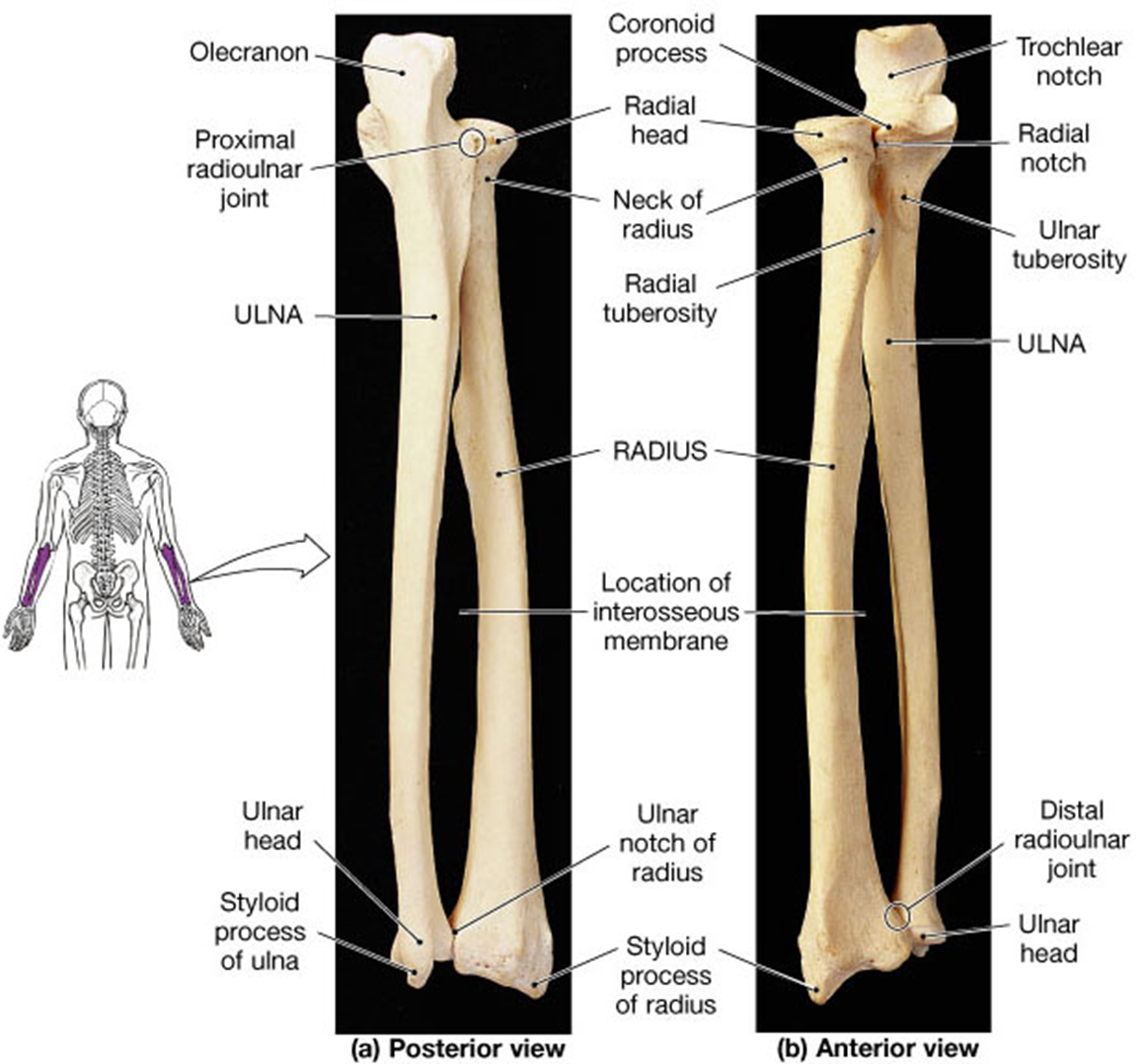 The 
Ulna
The 
Radius
The Wrist and Hand
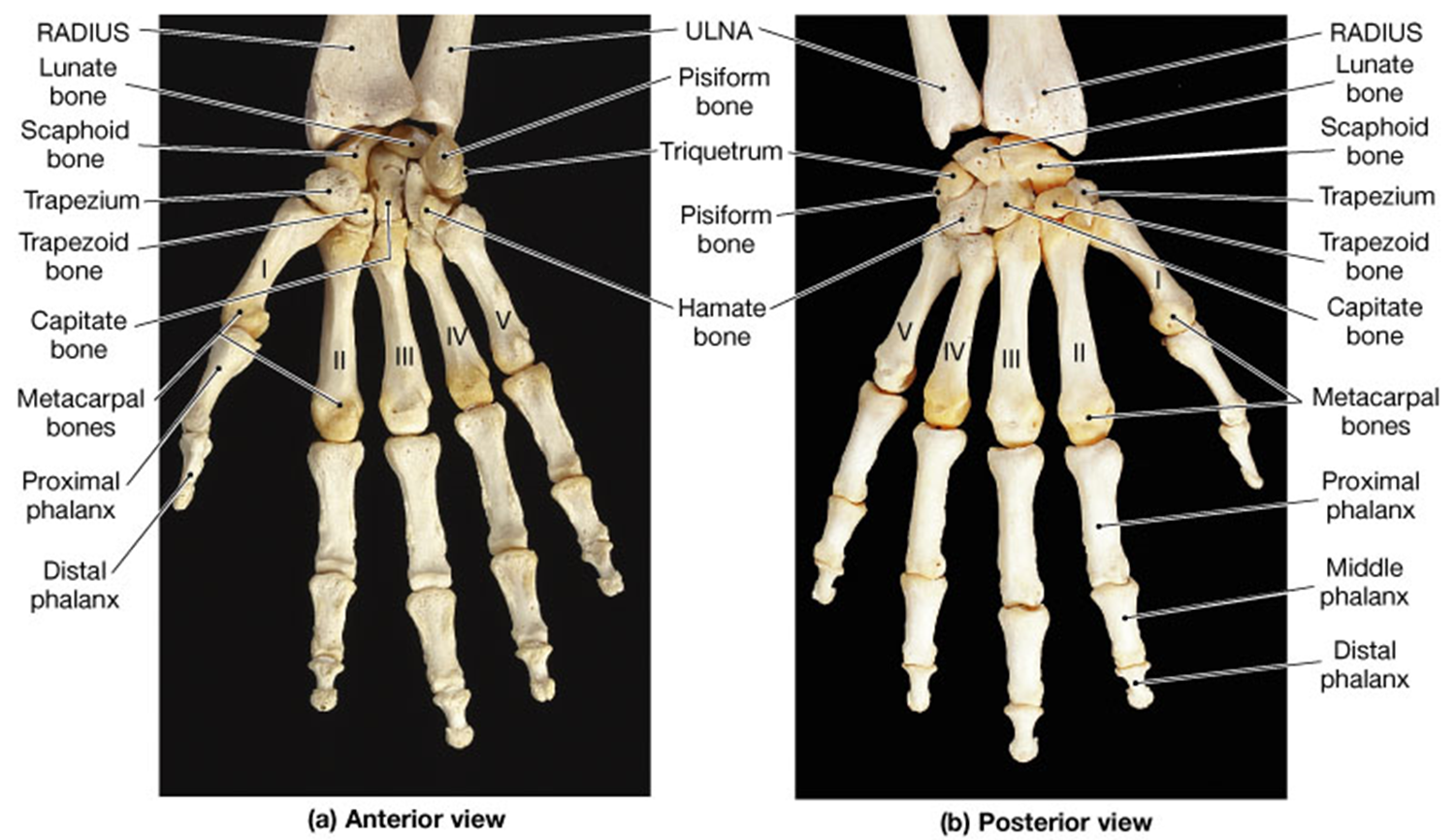 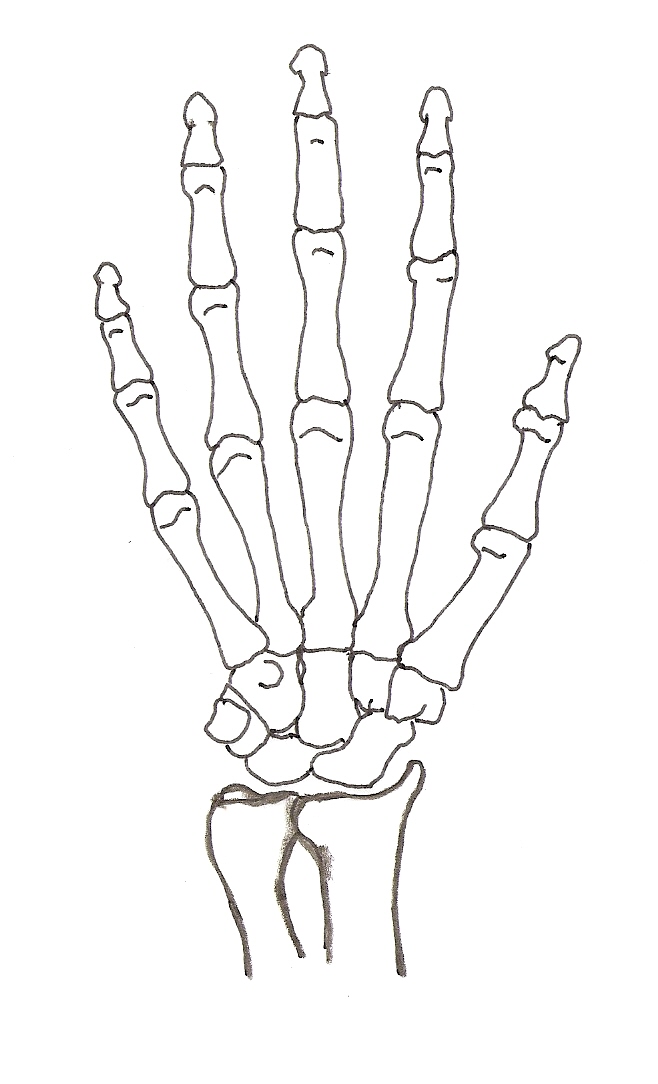 View the Carpal bones of the wrist as 2 rows of 4 bones
Distal (2nd) row
6
7
5
8
4
Ulna
3
2
1
Proximal (1st) row
Radius
The Os Coxa is made of 3 bones:
1) Ilium; 2) Ischium; and 3) Pubis
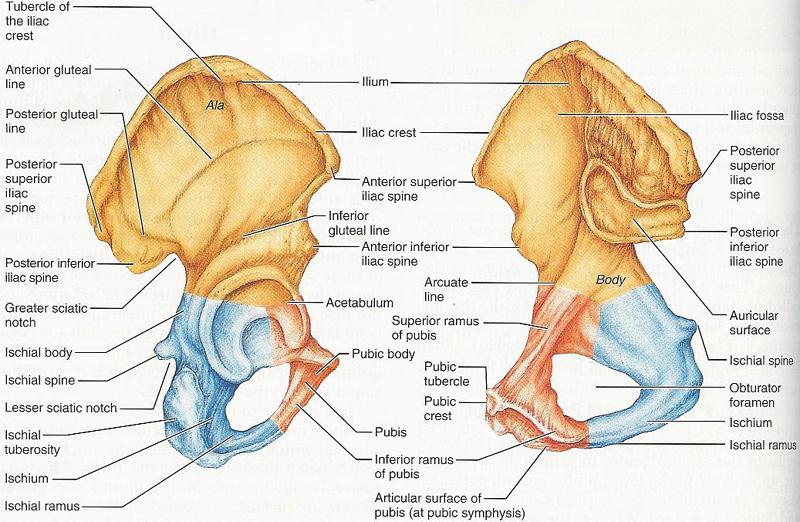 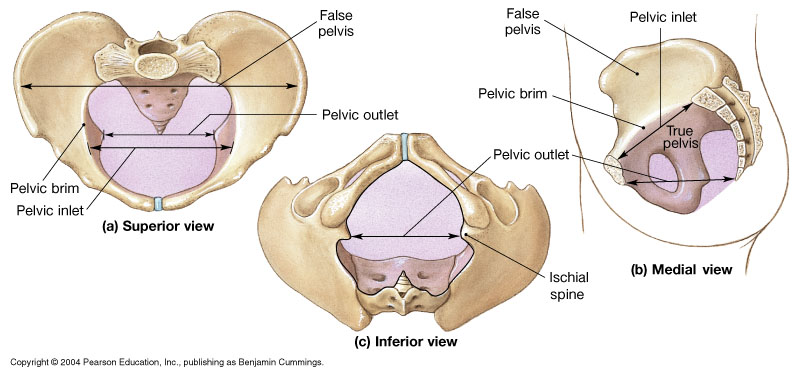 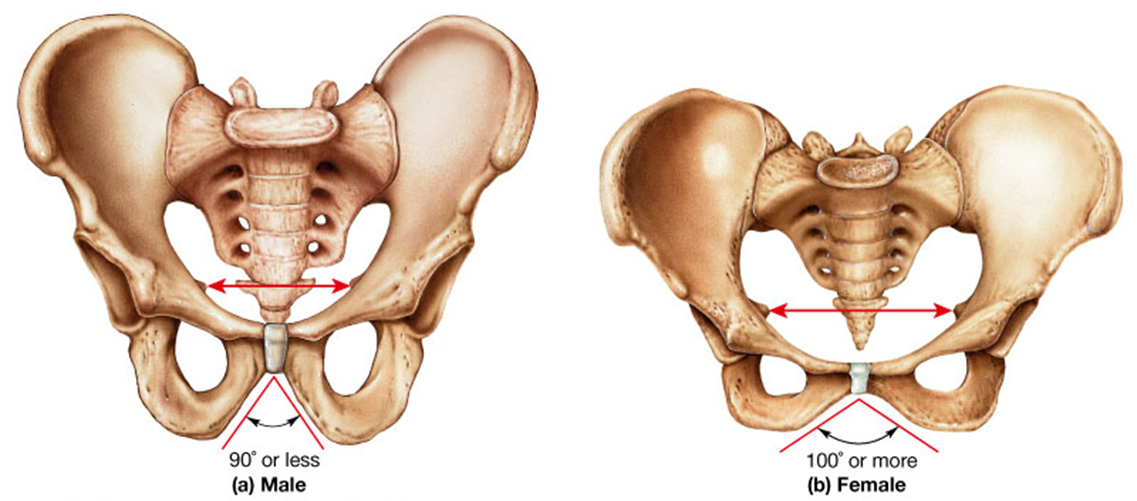 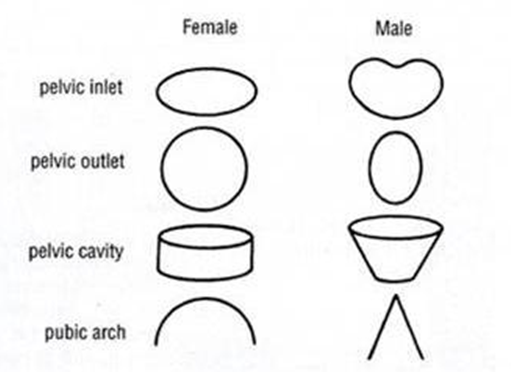 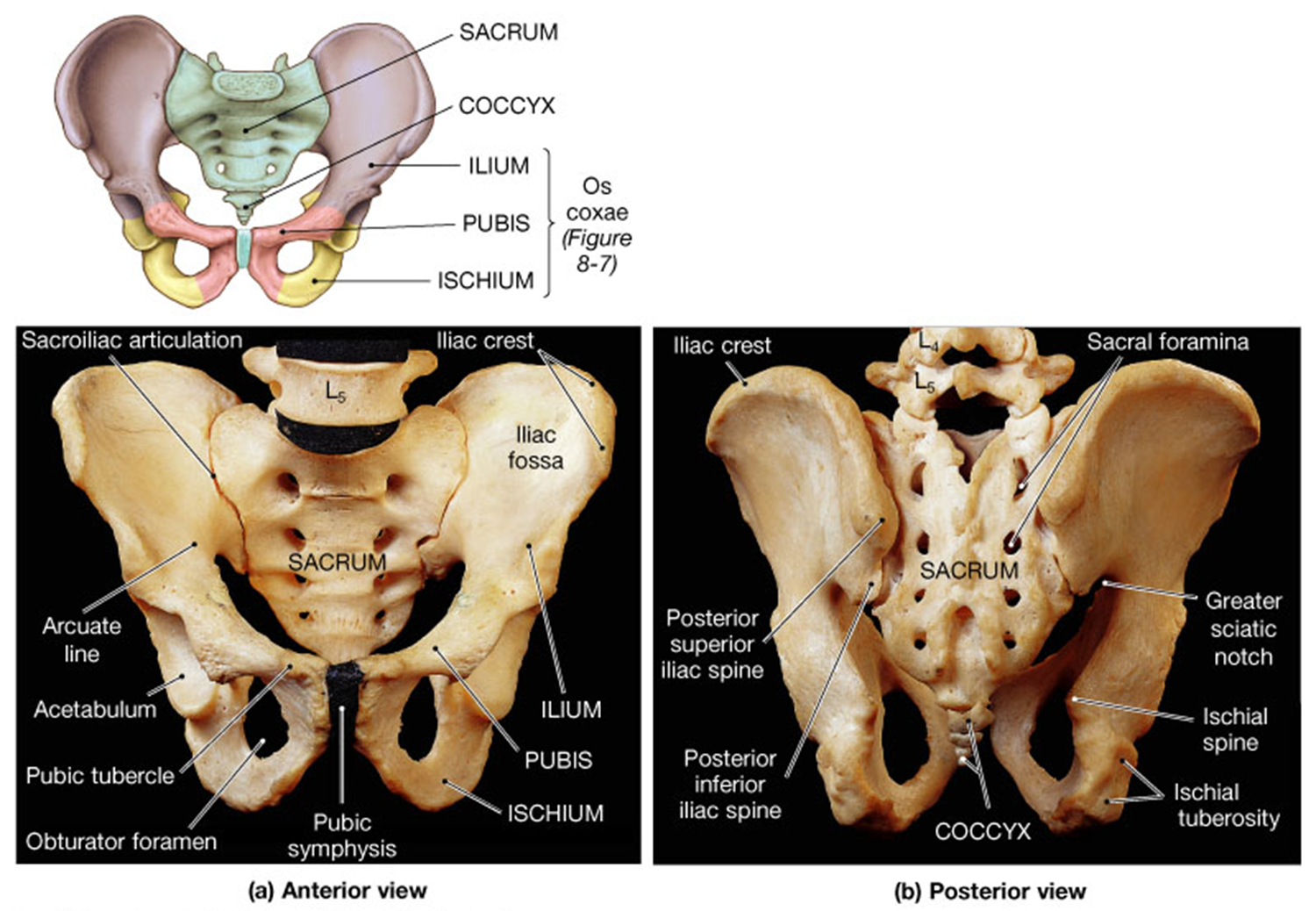 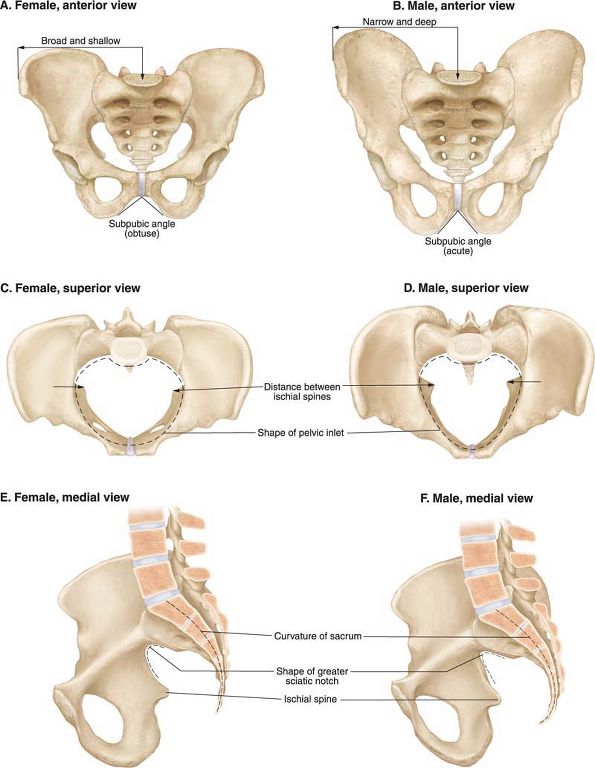 Table with information regarding sexual dimorphism of the pelvis.
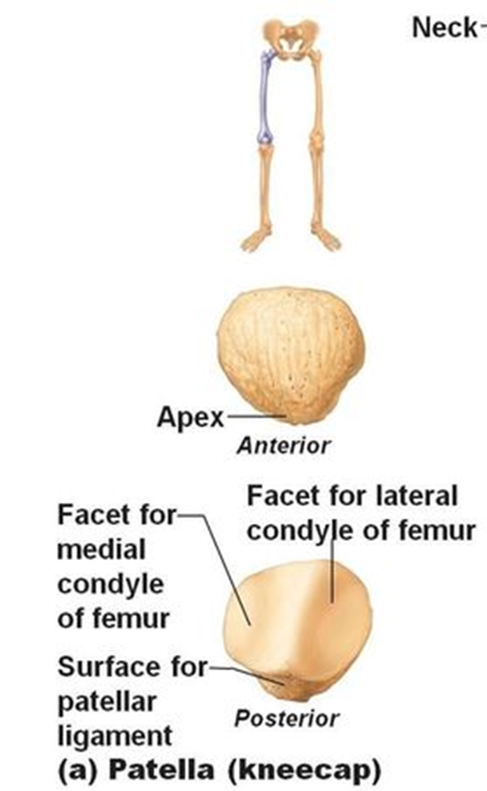 The Femur
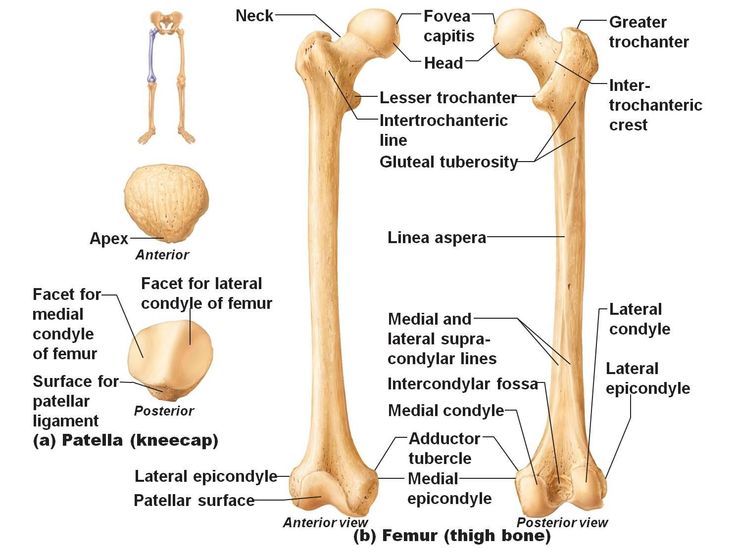 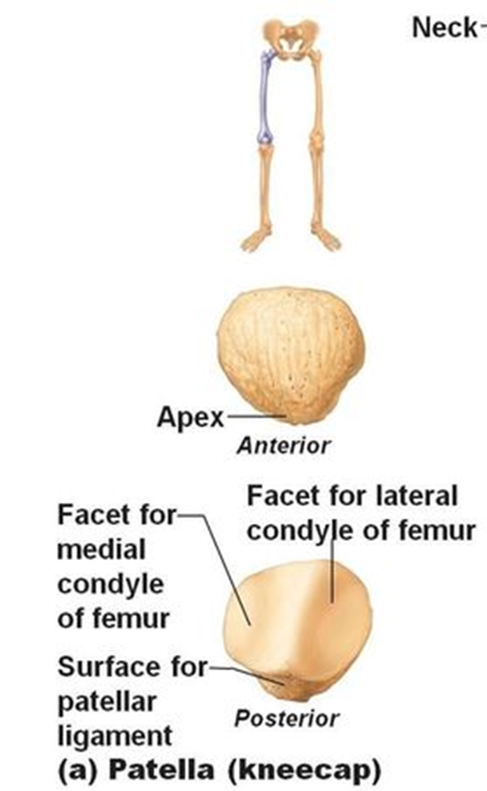 The Tibia and Fibula
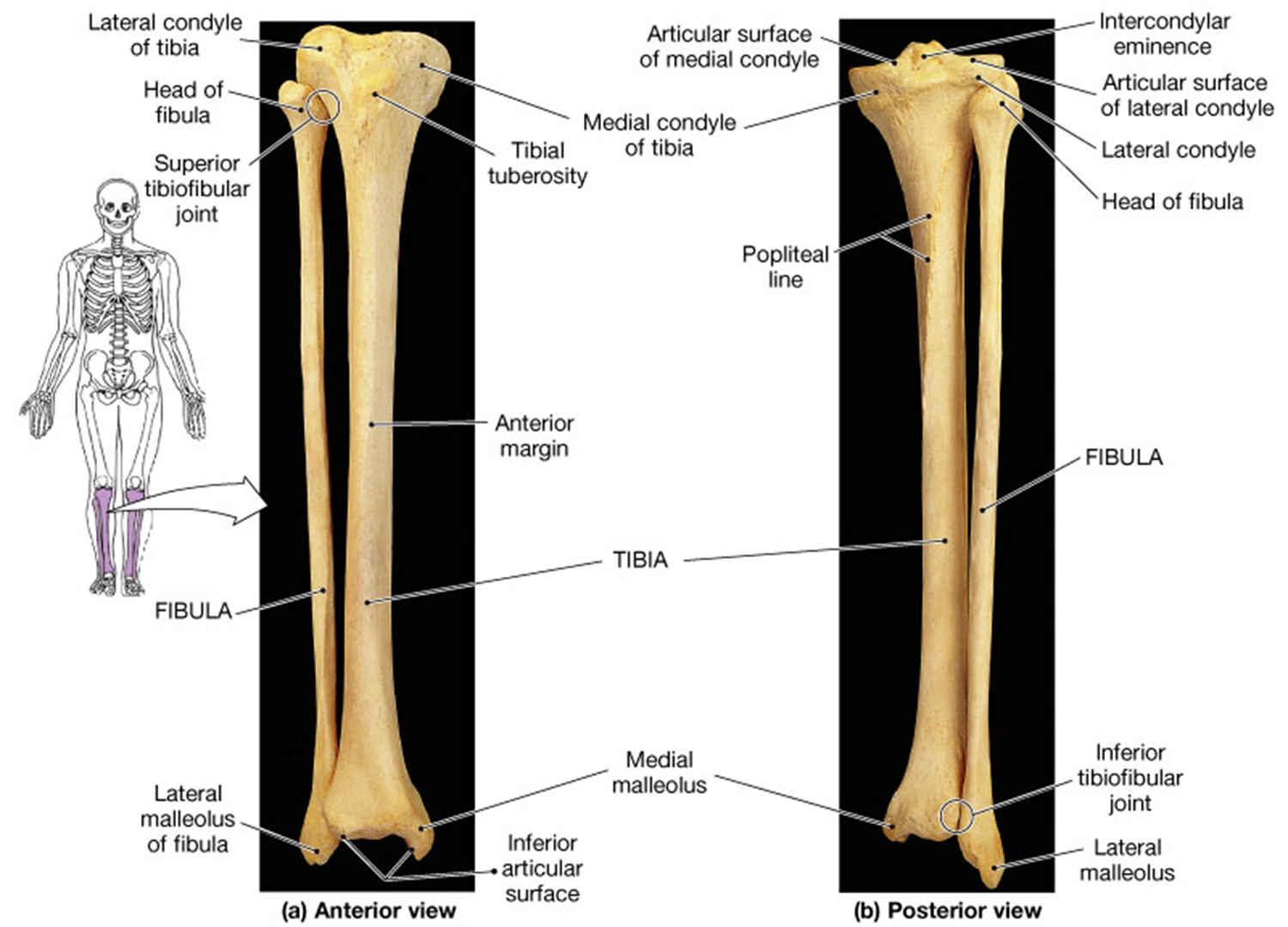 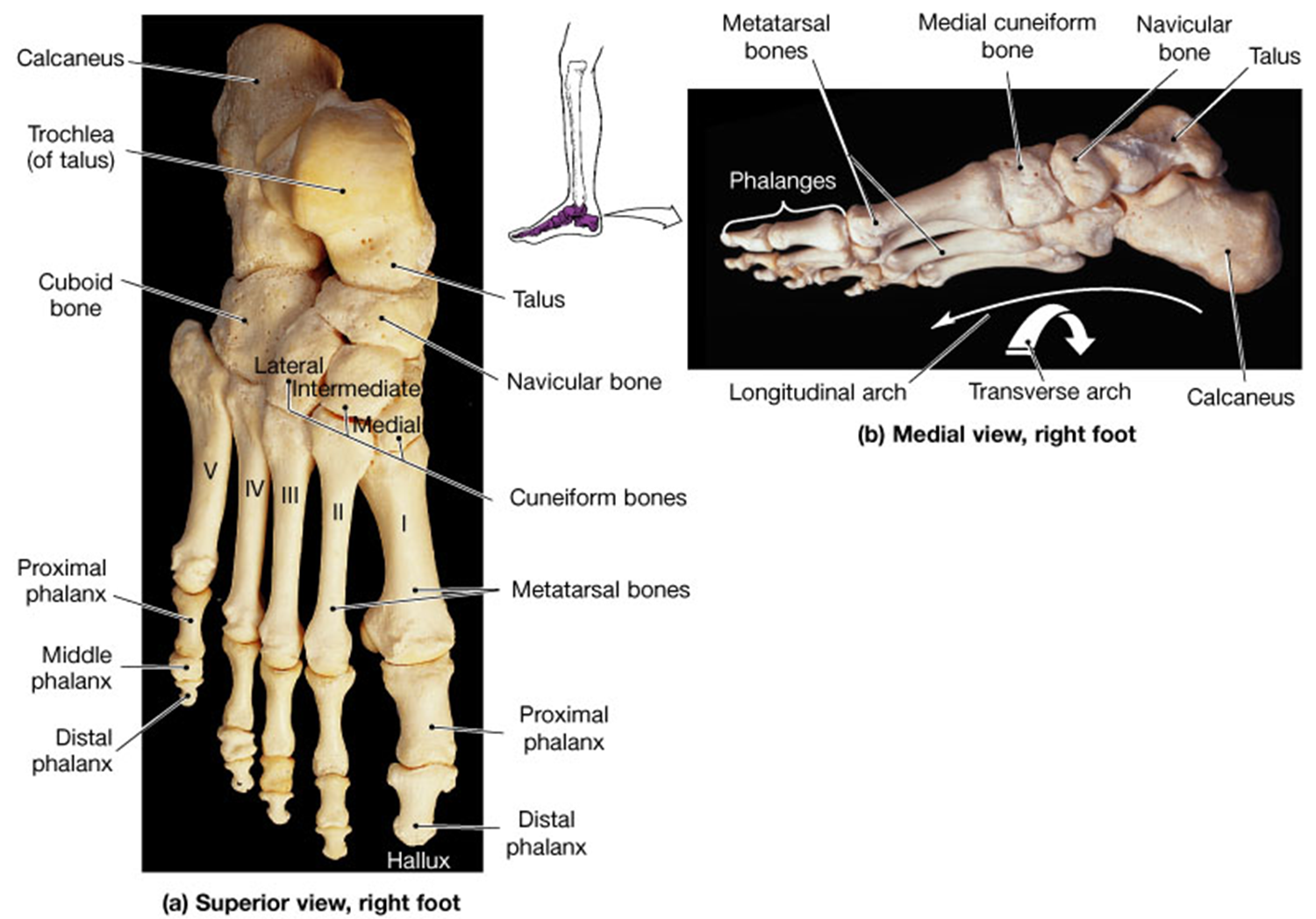 The 
Foot
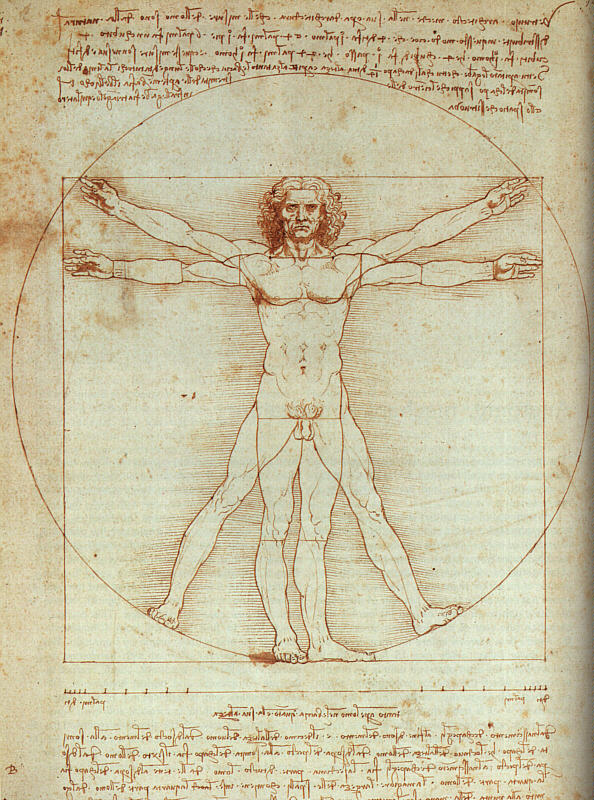